Holografia e ondas de luz
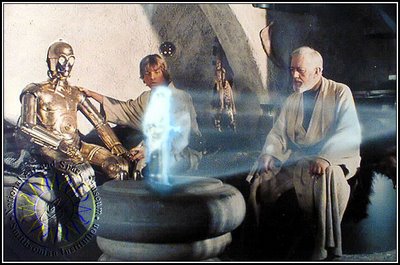 6ª EVF 2010
Realizado por: Anaíce Leal, José Francisco, Pedro Schuller, Sofia Alvarez
Holograma – O que é?
 Holografia vs. Fotografia
 Fonte de Luz – Características
 Interferência – Conceitos
 Montagem
 Exposição – Cuidados a ter
 Revelação
 Aplicações
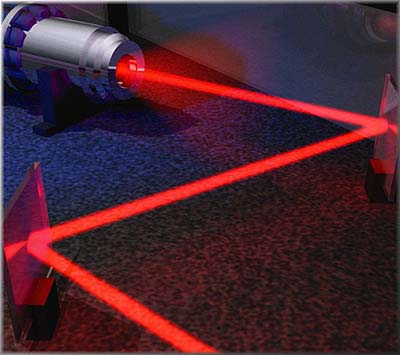 6ª EVF 2010
Holograma
holos (todo, inteiro) + graphos (sinal, escrita)
Um holograma é um modo de representar uma imagem  a três dimensões
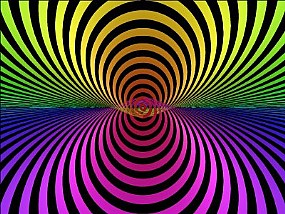 6ª EVF 2010
Holografia vs. Fotografia
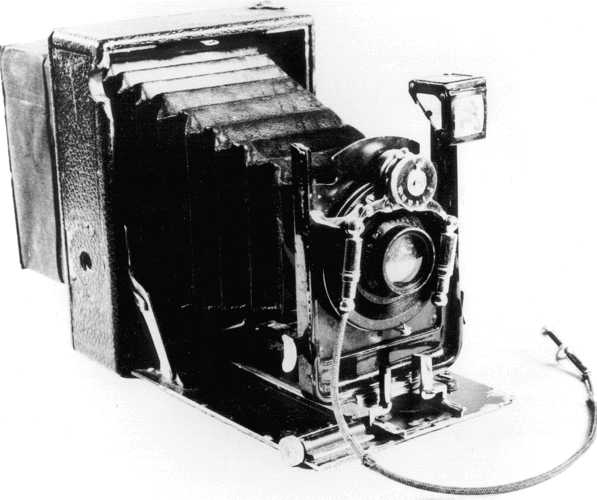 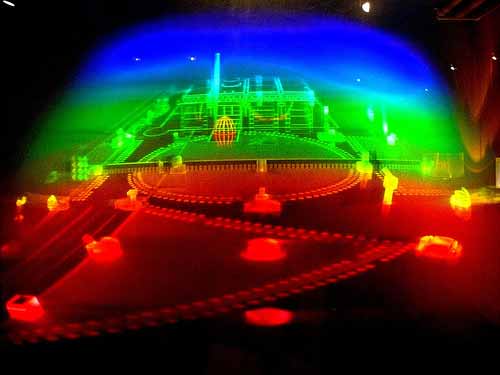 6ª EVF 2010
Fonte de Luz – Características
Light Amplification by Stimulated Emission of Radiation
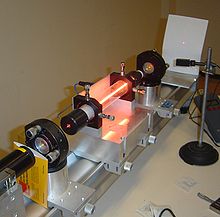 Coerente
Compatível com a placa holográfica
Potência correcta
6ª EVF 2010
Interferência - conceitos
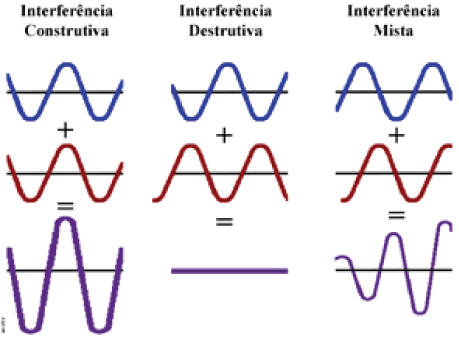 6ª EVF 2010
Exposição
Qual é o processo de fabrico de um holograma?

A placa recebe o feixe de referência e a luz reflectida pelo objecto. 

Fica gravado o padrão de interferência, ou seja das fases das ondas de luz, o que dá uma sensação de profundidade já que fica gravado o percurso que a luz percorreu.
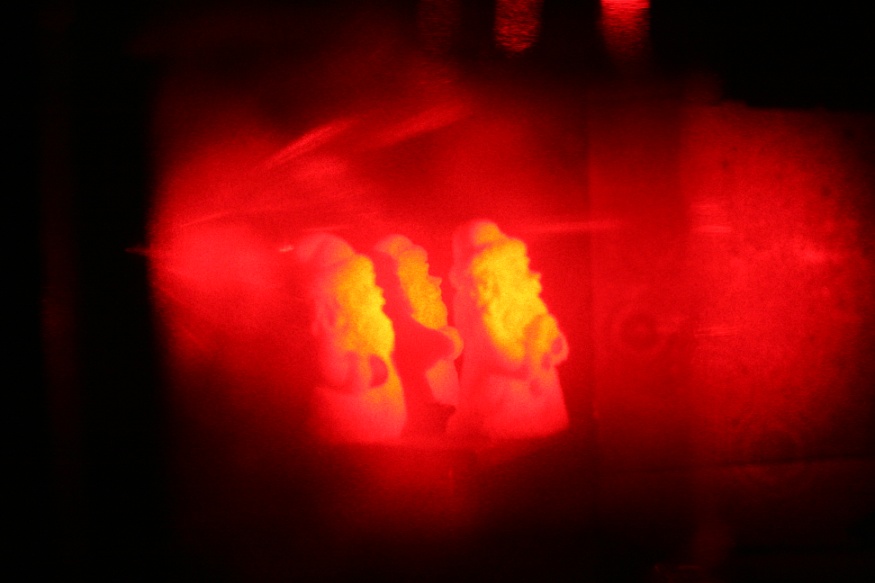 6ª EVF 2010
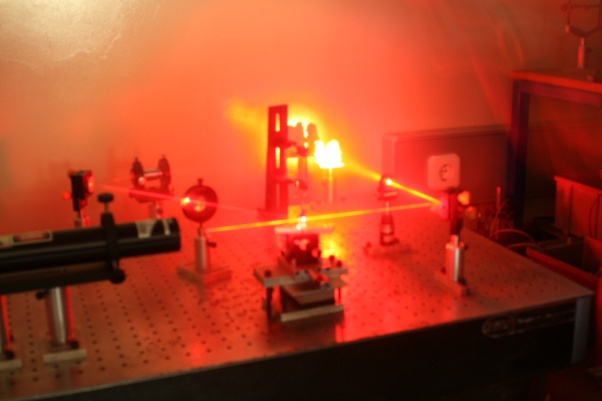 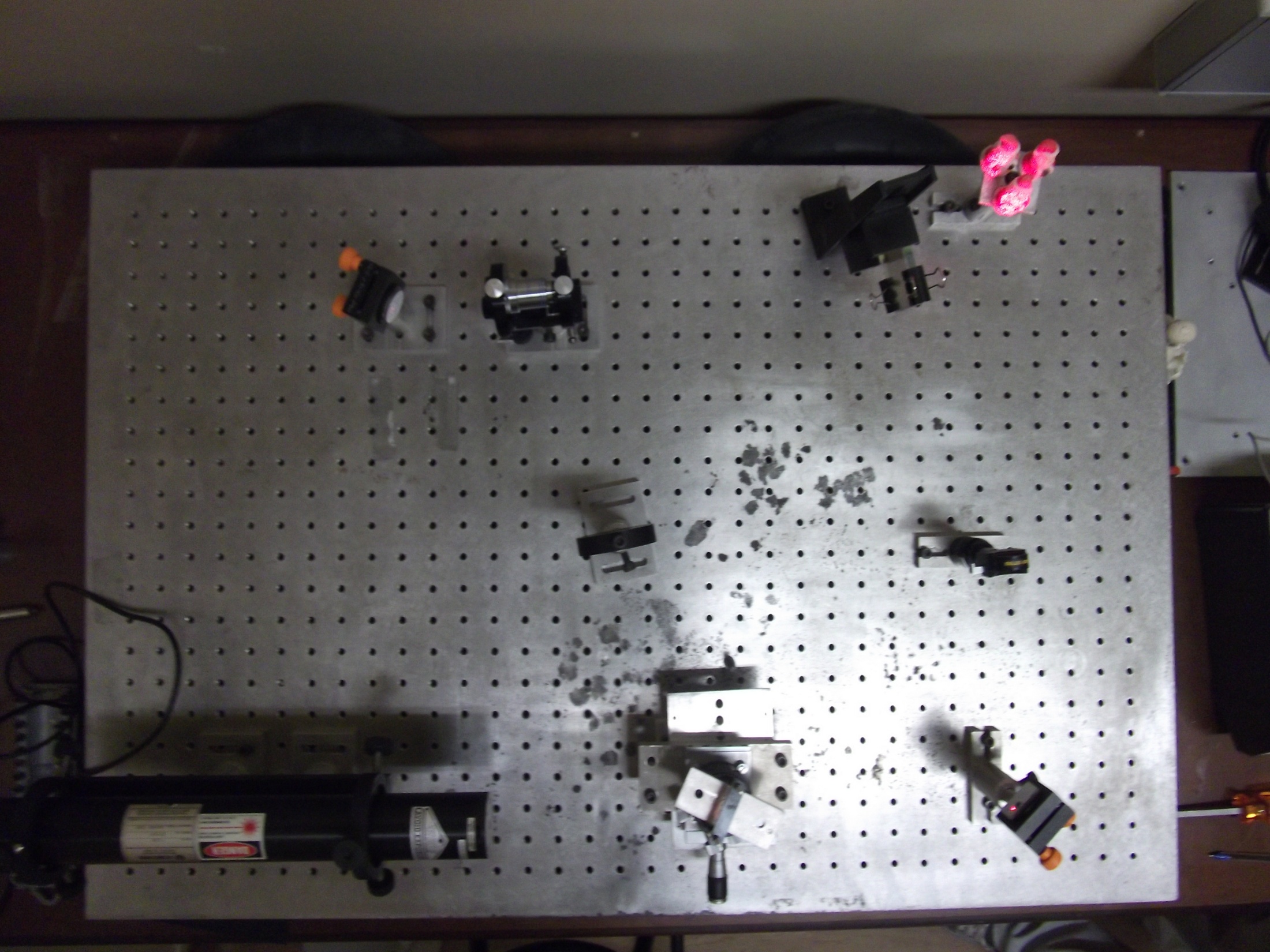 6ª EVF 2010
Cuidados a ter
A placa holográfica não pode ser exposta à luz (apenas à do laser).
 O processo terá que ser feito às escuras.
 Não podem haver vibrações durante o processo.
 O tempo de exposição tem que ser calculado.
 As potências de ambos os feixes têm que ser proporcionais.
6ª EVF 2010
Revelação
Revelador: Transforma os átomos que foram atingidos pela luz e forma a imagem desejada.


Branqueador: Altera o índice de refracção dos cristais, passando a placa a ser transparente.
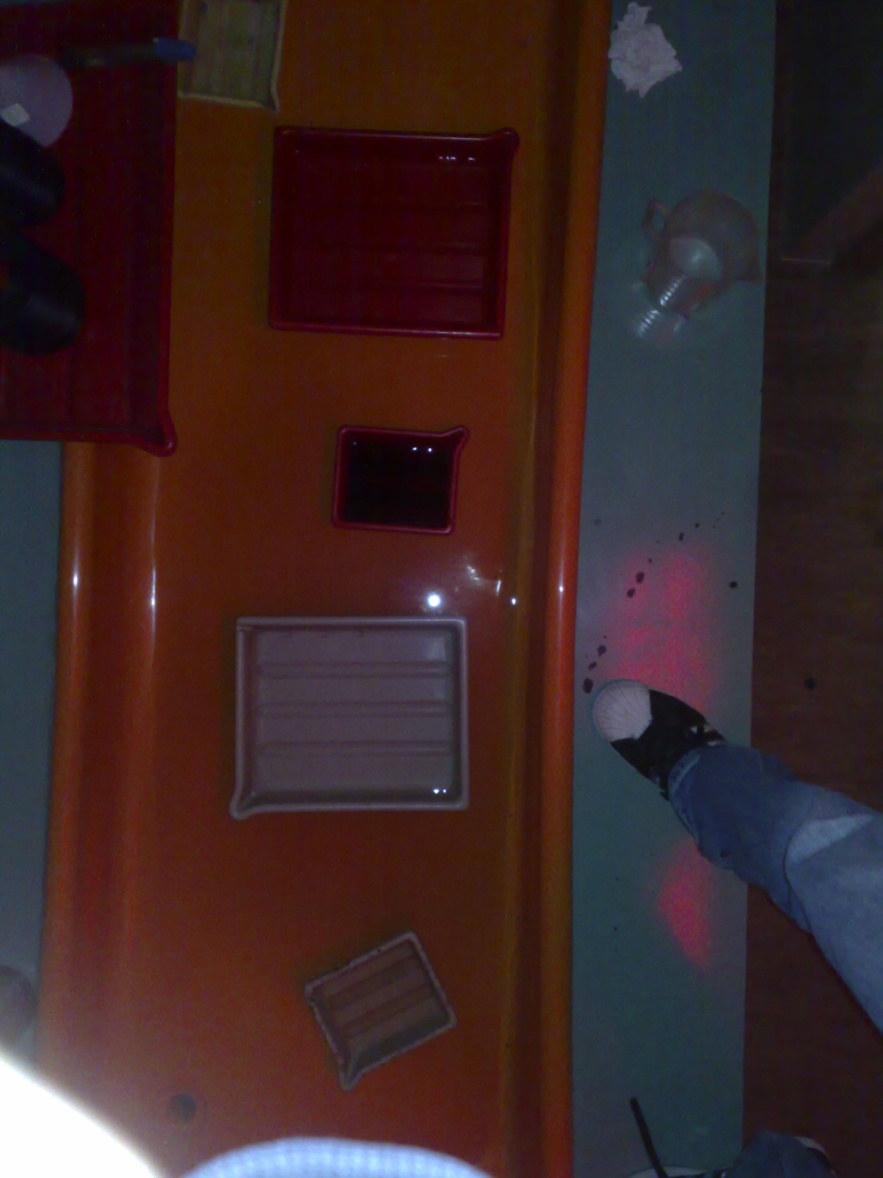 6ª EVF 2010
Aplicações
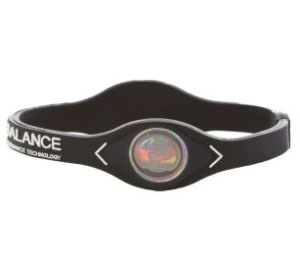 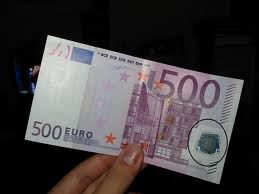 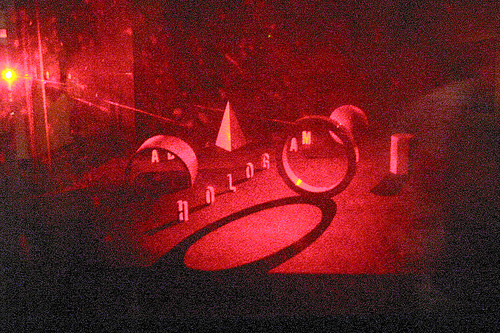 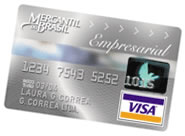 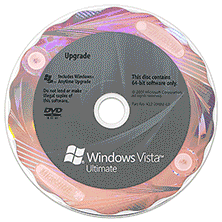 6ª EVF 2010
Agradecimentos
Monitor João Rodrigues
 Organização da EVF
 Dep. Física da UP
6ª EVF 2010
FIM
Gracias!
6ª EVF 2010